Электролиты. Электролитическая диссоциация
Урок химии в 8 классе
Учитель химии МОУ Фировская СОШ 
Попова С. В.
Классы неорганических веществ
оксиды - ЭnOm 
кислоты - HnR 
основания - M+n(OH)n      
соли - MR
Типы химической связи – ковалентная неполярная связь
Типы химической связи -ковалентная полярная связь
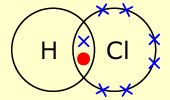 Типы химической связи – ионная связь
Типы химической связи – металлическая связь
Как будут ориентированы диполи воды по отношению к ионам кристаллической решетки?
Прохождение электрического тока через раствор электролита
Новые понятия
Электролиты - вещества, которые проводят электрический ток в растворах  или расплавах.
Электролитическая диссоциация – распад электролита на ионы при растворении или расплавлении.
Причины электролитической диссоциации при растворении в воде
Причины электролитической диссоциации при растворении в воде
Гидратация – взаимодействие полярного растворителя (воды) с растворенным веществом

В растворе находятся гидратированные ионы
При расплавлении – увеличивается кинетическая энергия колебательных движений ионов в узлах кристаллической решетки, что приводит к ее разрушению.
Причина диссоциации веществ с ковалентной полярной связью
Причина диссоциации веществ с ковалентной полярной связью
КПС  ИС электролитическая диссоциация
Домашнее задание
1.Опорный конспект - уметь воспроизвести устно. 
2. Учебник О. С. Габриеляна, п. 35 – прочитать. 
3. Выберите вещества, растворы которых являются электролитами:
 CuO, HNO3, KOH, Fe, Fe2O3, FeCL3, H2SO4
4. Приведите не менее трех формул веществ, которые являются электролитами - (по желанию).
5. Бензин - неполярный растворитель. Будет ли диссоциировать поваренная соль в бензине? (по желанию).
Визуальная информация
https://yandex.ru/images/search?source=wiz&img_url=http%3A%2F%2Fppt4web.ru%2Fimages%2F150%2F8676%2F310%2Fimg18.jpg&text=%D1%81%D1%85%D0%B5%D0%BC%D0%B0%20%D0%BE%D0%B1%D1%80%D0%B0%D0%B7%D0%BE%D0%B2%D0%B0%D0%BD%D0%B8%D1%8F%20%D0%BA%D0%BE%D0%B2%D0%B0%D0%BB%D0%B5%D0%BD%D1%82%D0%BD%D0%BE%D0%B9%20%D0%BD%D0%B5%D0%BF%D0%BE%D0%BB%D1%8F%D1%80%D0%BD%D0%BE%D0%B9%20%D1%81%D0%B2%D1%8F%D0%B7%D0%B8&redircnt=1446404223.1&noreask=1&pos=27&rpt=simage&lr=2
https://yandex.ru/images/search?p=2&text=%D0%B8%D0%BE%D0%BD%D0%BD%D1%8B%D0%B9%20%D0%BA%D1%80%D0%B8%D1%81%D1%82%D0%B0%D0%BB%D0%BB&img_url=http%3A%2F%2Fwww.thestudentroom.co.uk%2Fattachment.php%3Fattachmentid%3D193478%26d%3D1358273990%26thumb%3D1&pos=65&rpt=simage&_=1446404288852
https://yandex.ru/images/search?text=%D0%B4%D0%B8%D1%81%D1%81%D0%BE%D1%86%D0%B8%D0%B0%D1%86%D0%B8%D1%8F%20%D1%8D%D0%BB%D0%B5%D0%BA%D1%82%D1%80%D0%BE%D0%BB%D0%B8%D1%82%D0%BE%D0%B2&img_url=http%3A%2F%2Flemill.net%2Fcontent%2Fpieces%2Fdipoli%2FcoverImage&pos=8&rpt=simage&_=1446404387646